How meaning is created in media products
L.O. – How do media products use production techniques to create meaning?
You must understand this…
The creators of media products encode messages and meanings within the product through media language

Audiences decode these messages and respond to them in different ways

encode – communicate ideas and messages through a system of signs
decode – the process through which an audience interprets a message
Codes and conventions
These are used by media producers when creating media texts

You should be able to identify the conventions of a media text and explain why they are used (intended effect on the target audience) due to the codes chosen

codes: familiar and predictable techniques used by producers to communicate certain ideas or a desired impression. Technical codes: created through technical equipment (camera used to give us a character’s point of view) see framing sheet. Symbolic codes: something that gives meaning that is not apparent (villains may wear dark colours as it represents evil in Western culture)

conventions: commonly accepted way of doing things – the ‘rules’ that are followed
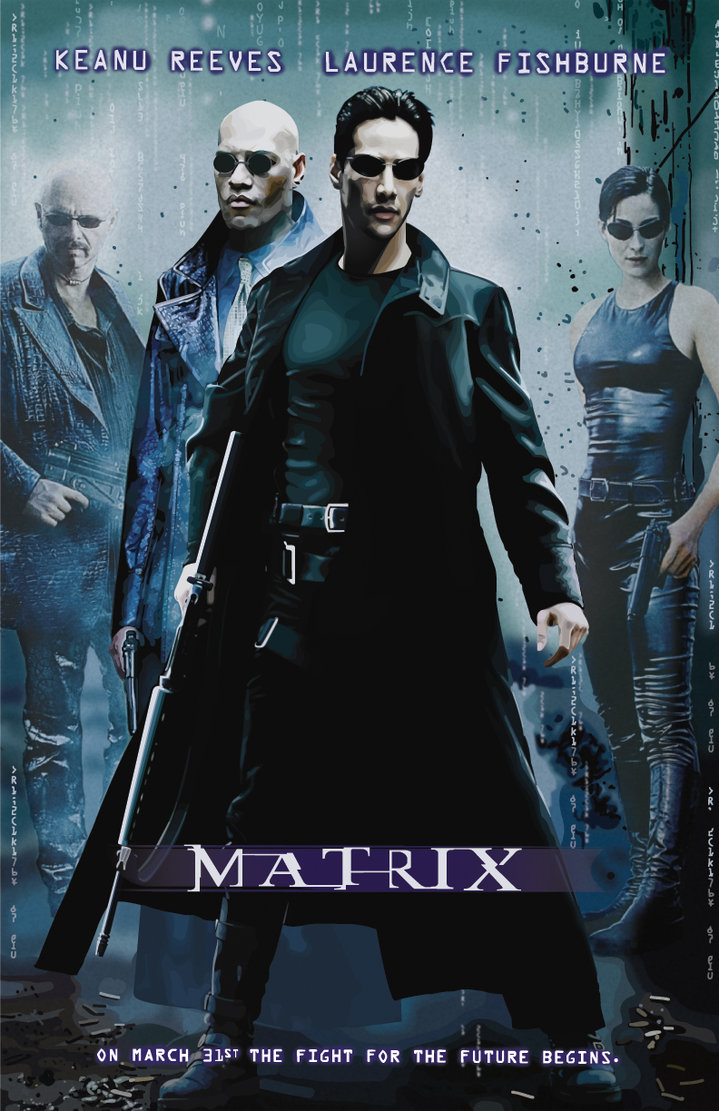 Conventions
Codes
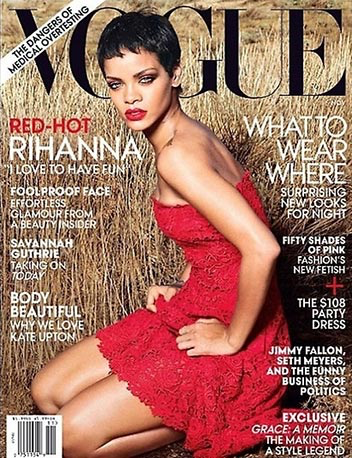 Conventions
Codes
Macro and Micro concepts
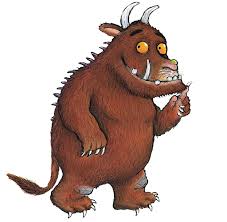 Macro concepts: 
Language, institution,
audience, representation, genre, narrative

		Micro concepts: mise-en-scene, 
		camera, editing and sound.
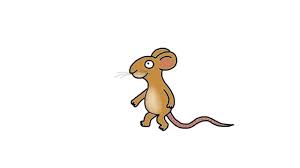 Denotation and connotation
Symbols and signs all have hidden meanings
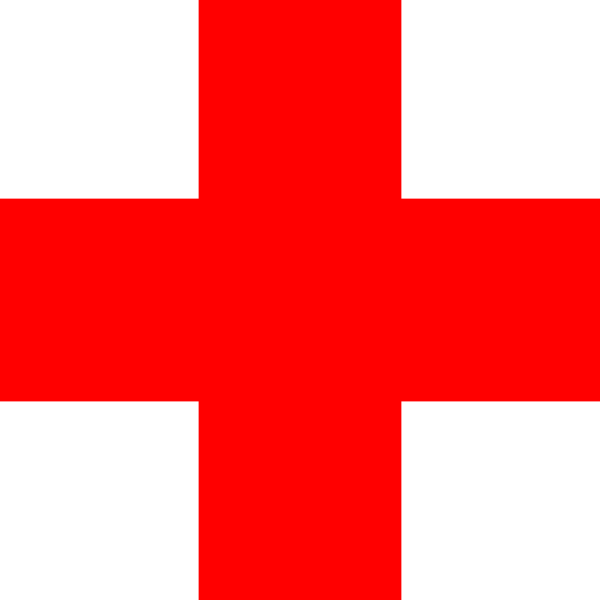 Denotation: red hospital cross

Connotation: help, medical care, doctors, nurses etc.
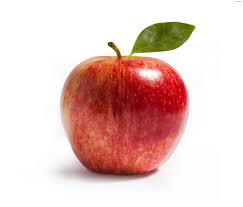 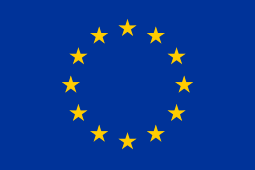 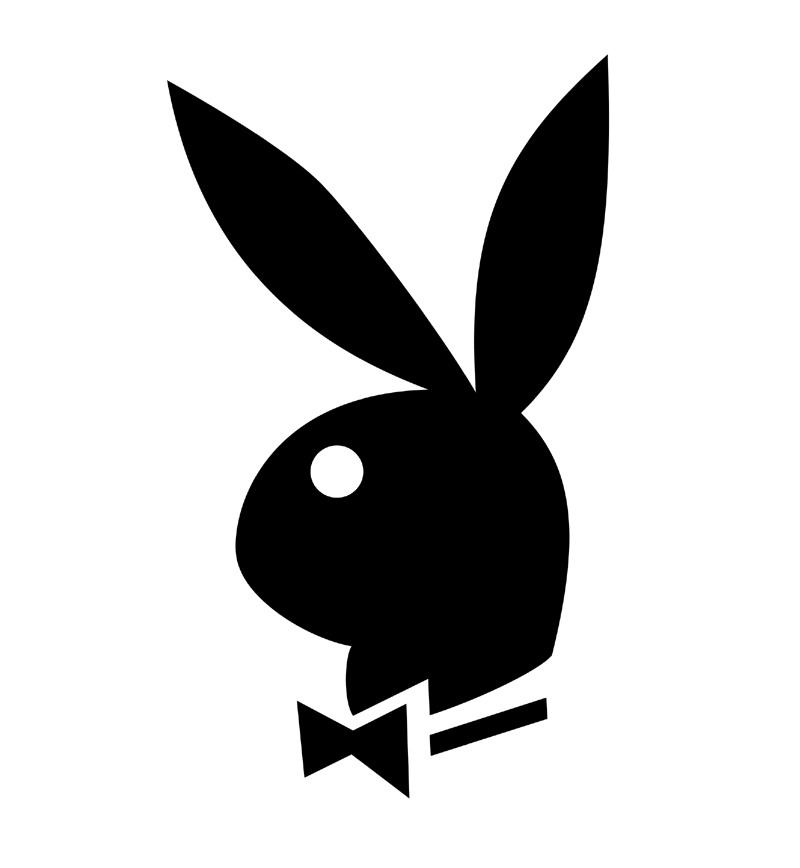 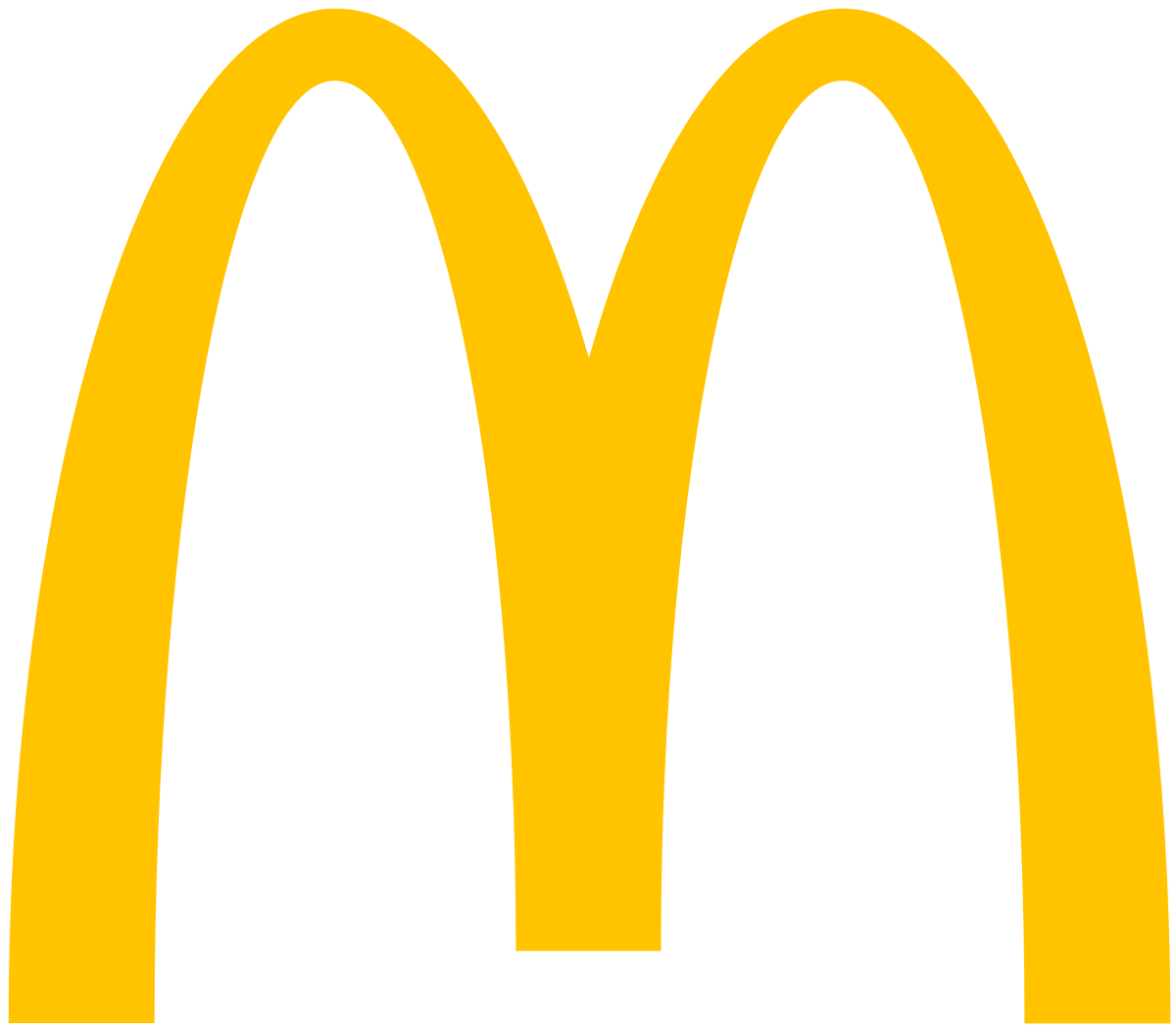 Definitions (write these down)
denotation- what an image actually shows and what is immediately apparent, rather than the assumptions an individual reader might make about it

connotation – the meaning of a sign that is arrived at through the cultural experiences a reader brings to it
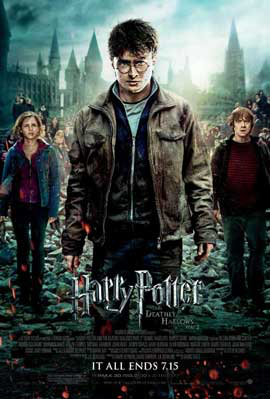 The ‘Harry Potter and the Deathly Hallows’ film poster denotes a male character wearing dirty clothes and blood on his face. This connotes that this film will be darker in tone than the previous Potter films, because it features violent scenes. The denotations of the poster include a male character at the front of the poster connoting that he is the main character.
Genre, Representation and Stereotypes
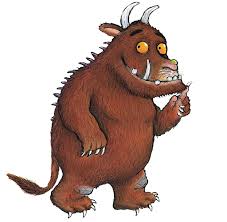 The genre is the theme or style of the media. What genres can be included in the three media forms?
Radio
Film
Print
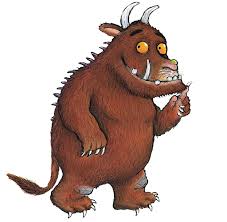 Representation
The way in which people, places or events are re-presented to audiences
Designed to  be believable, however if you look closely they are often stereotypical
What we see!
Event
Mediation/
construction
Things will be added, altered or omitted
The effect of airbrushing
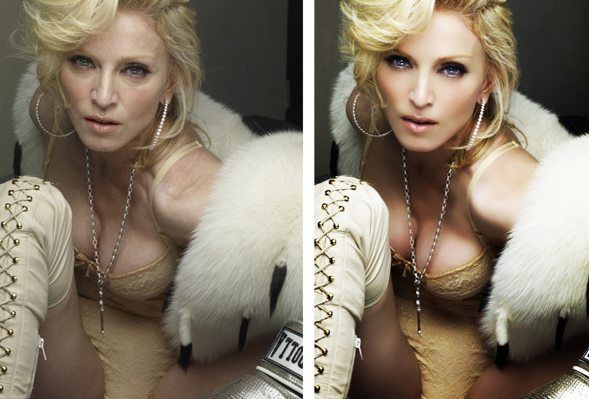 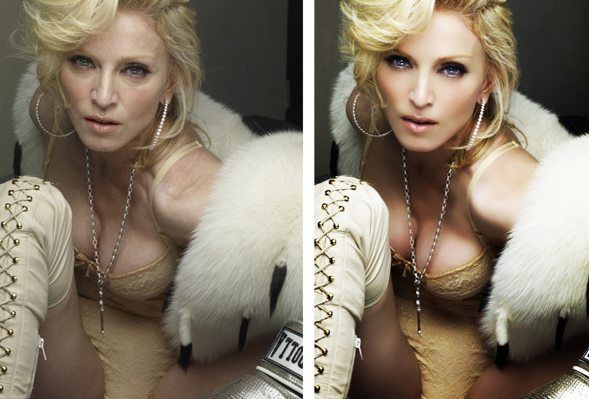 mediation
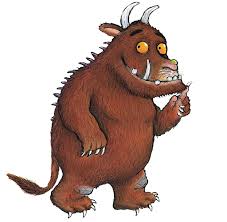 A single image could be considered open, as the meaning is uncertain. A caption or written messages will limit the meaning of an image, making it become more clear or closed.This caption can help to anchor the meaning of an image. This is known as anchorage, the fixing or limiting of a particular set of meanings to an image, usually seen underneath a photograph.
If an image has many interpretations it is known to be polysemic. Anchorage can be used to limit the number of interpretations for an audience.
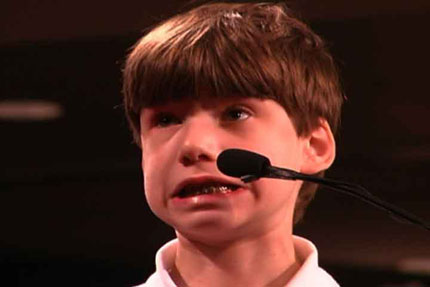 How could a caption anchor this image? How could anchorage be used to manipulate an audience?
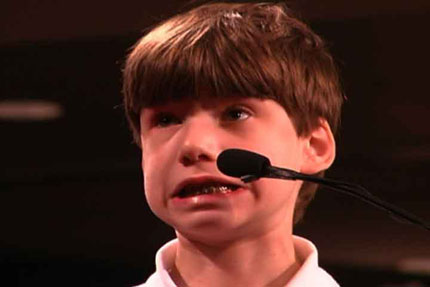 Dentist permanently freezes boy’s mouth.
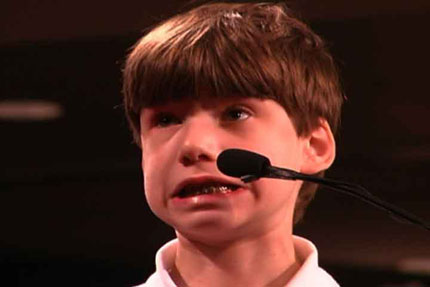 Britain’s dentists are heading towards the perfect smile!
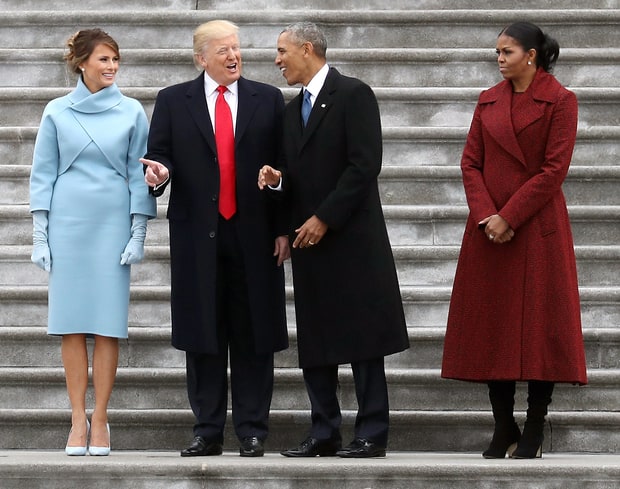 Michelle gets left out again!
What did he do?
Michelle and Barack on the Rocks?
The effect of anchorage
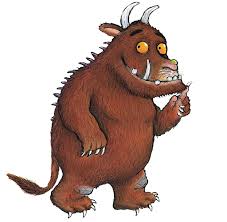 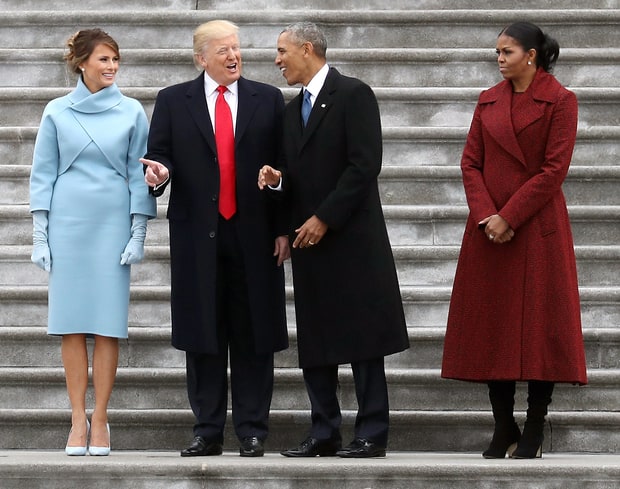 Why is she so covered up?
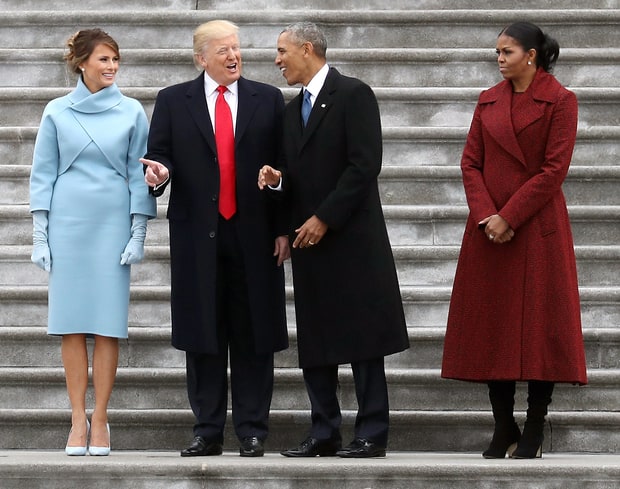 Write 3 anchorage lines which would alter the way the public see this picture?
What anchorage text might appear with the following image in both The Sun and The Mirror?
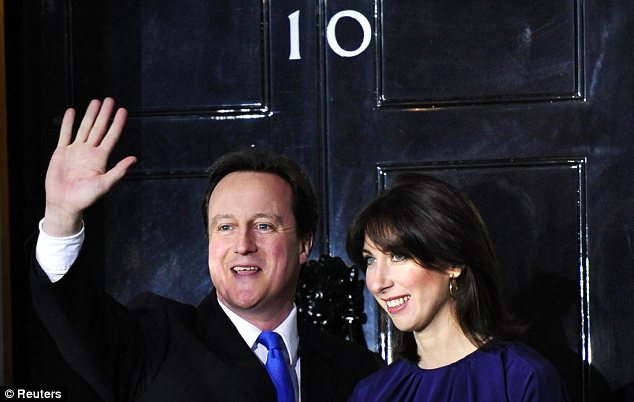 Fill in the blanks
Media texts are __________, which means  ___________________________________.

When a media text has many different interpretations it is considered ________, so ___________ is used to _______ the various meanings, helping us to analyse it in the way the producer intended us to.
Representation is how media texts deal with and present to an audience. Representation can include:

gender
age
ethnicity
national and regional identity
social issues 
events 

Media texts have the power to shape an audience’s knowledge and understanding about these important topics.

This makes them very powerful in terms of influencing ideas and attitudes.
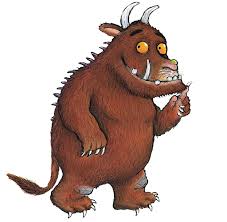 Terminology
Other words connected with representation include:
Stereotypes (the view of how the thing should be/is)
Challenging (whether it is as should be or different)
Anchorage (words written to accompany the pictures which influence our opinion)
Ideology (the perfect example of…)
Camera angles
Editing
Audio codes (dialogue)
Visual codes (symbols which has layers of meaning) 
Iconography (something we always associate with something else)
Mode of address
Layout (in print)
You are going to look at the micro elements of how media texts have been constructed
Mise-en-scene (everything you can see in the frame: setting, lighting, costume, body language, props etc.)
Camera work (shot types, angles, movement)
Sound (diegetic and non-diegetic)
Editing (transitions used, continuity)

But how do these things create meaning for an audience?

Find 3 consecutive screen shots from the trailer and analyse it using MCSE.
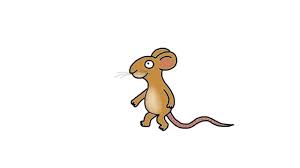 JOKER CLIP
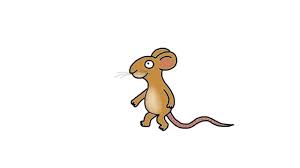 In 4 groups - Investigate your micro element in the clip.

Analyse it and feedback how it has been used to create meaning in this clip.
The construction of an audio visual media product
What are the codes and conventions of a film trailer?
Diegetic sound
Non-diegetic sound
Title graphics
Close up shots
trailers
Non linear narrative structure
transitions
Create spectacle and enigma
Watch the following trailer
Justice League
What codes and conventions are used in this one?
MISE EN SCENE
CAMERA WORK
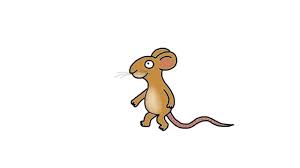 EDITING
SOUND
Exam Style Question


How has meaning been created in one media product you have studied?
In print and websites
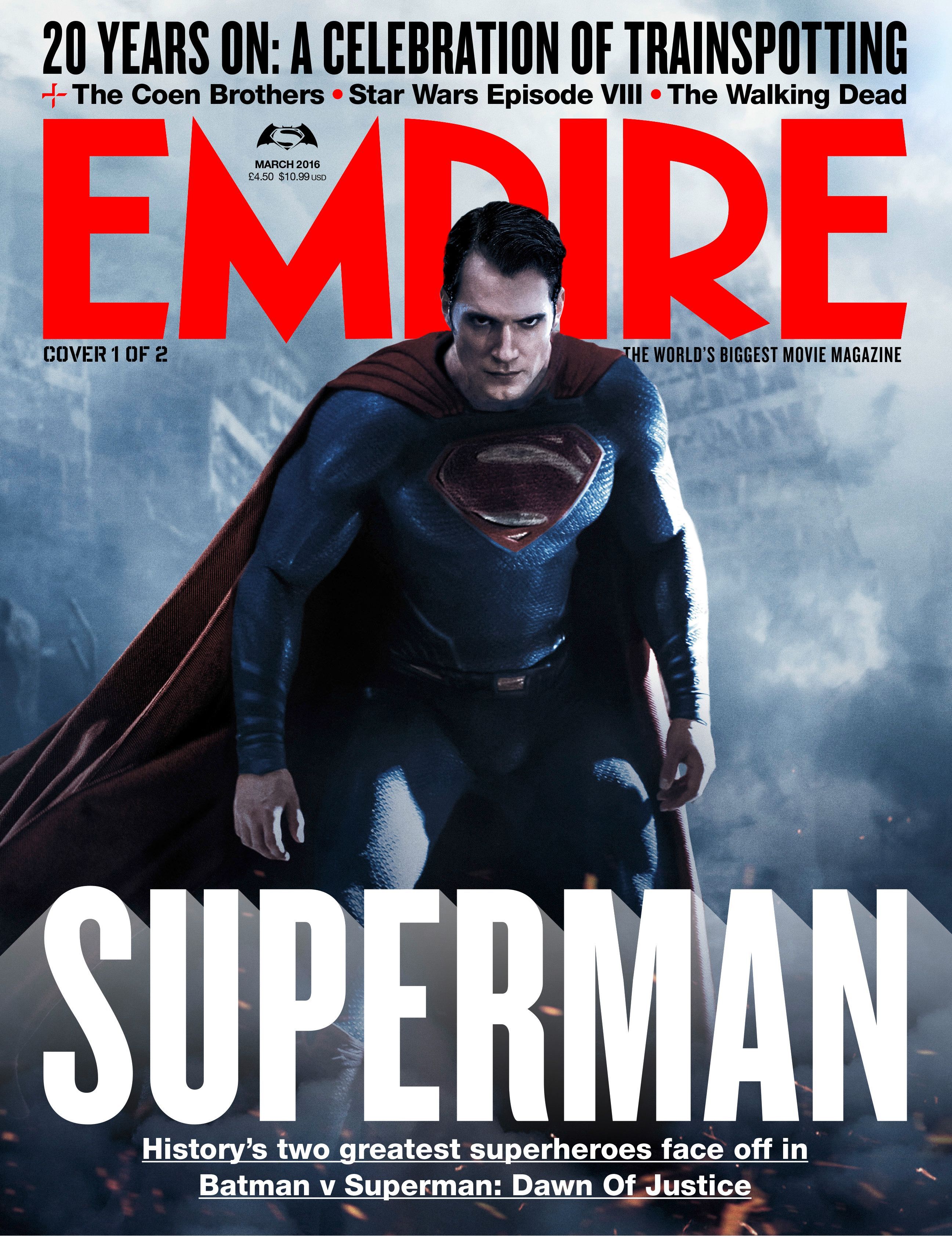 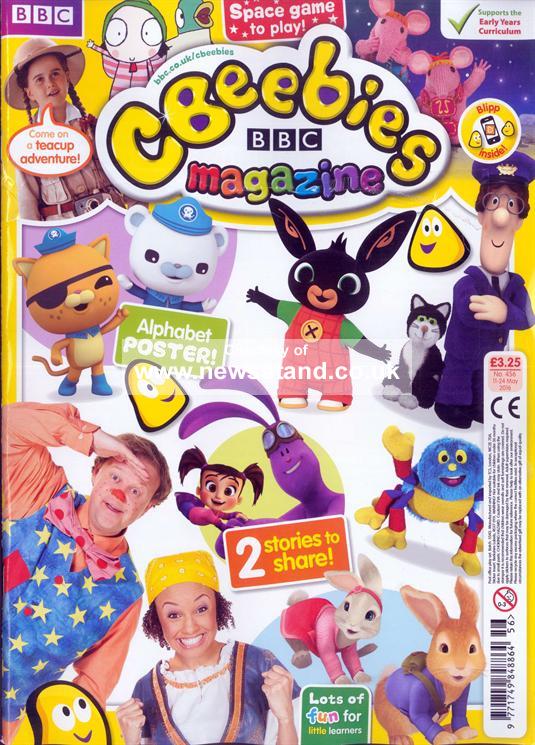 Newspapers
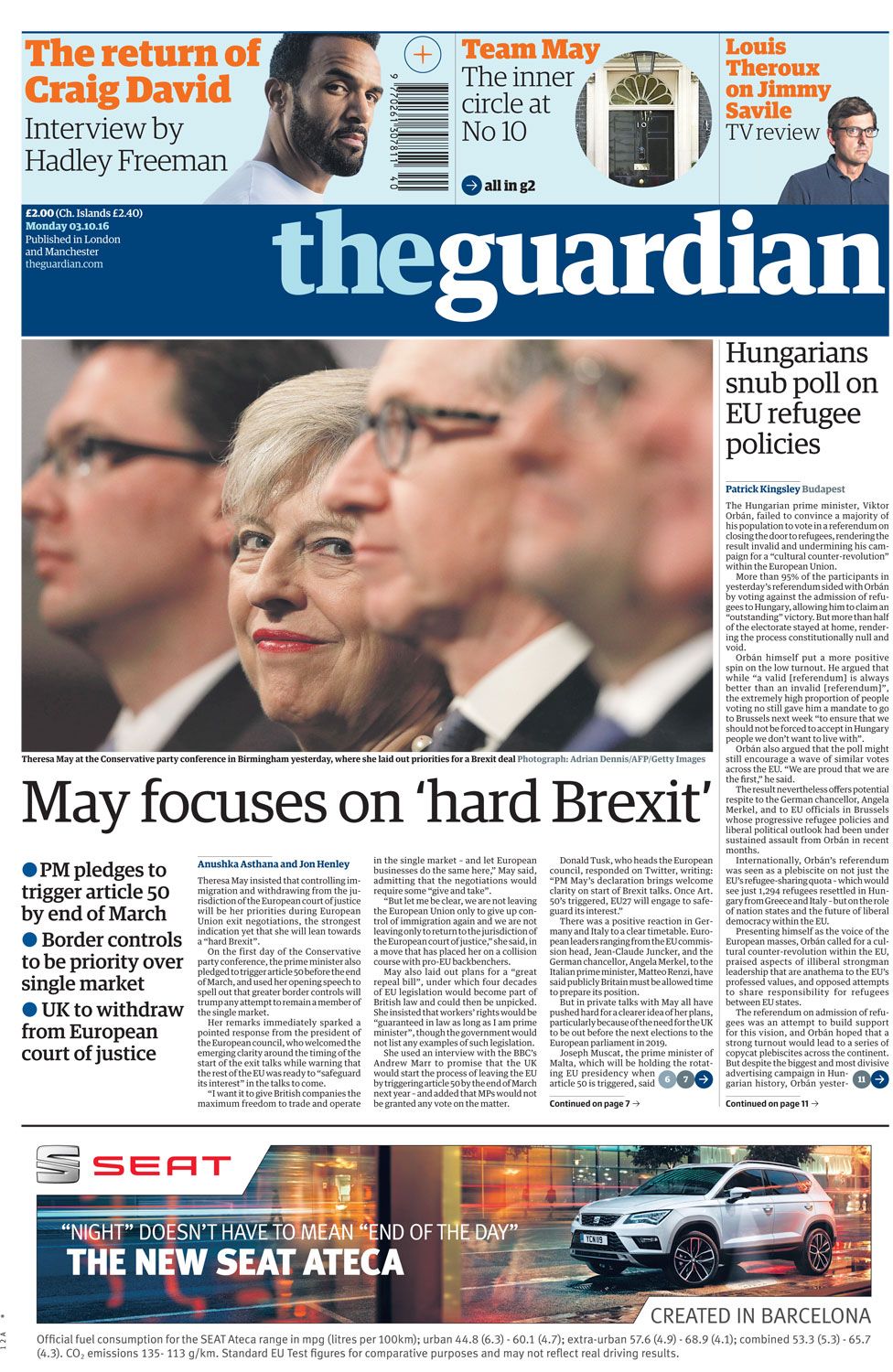 Key terminology
barcode
Font (serif/sans serif)
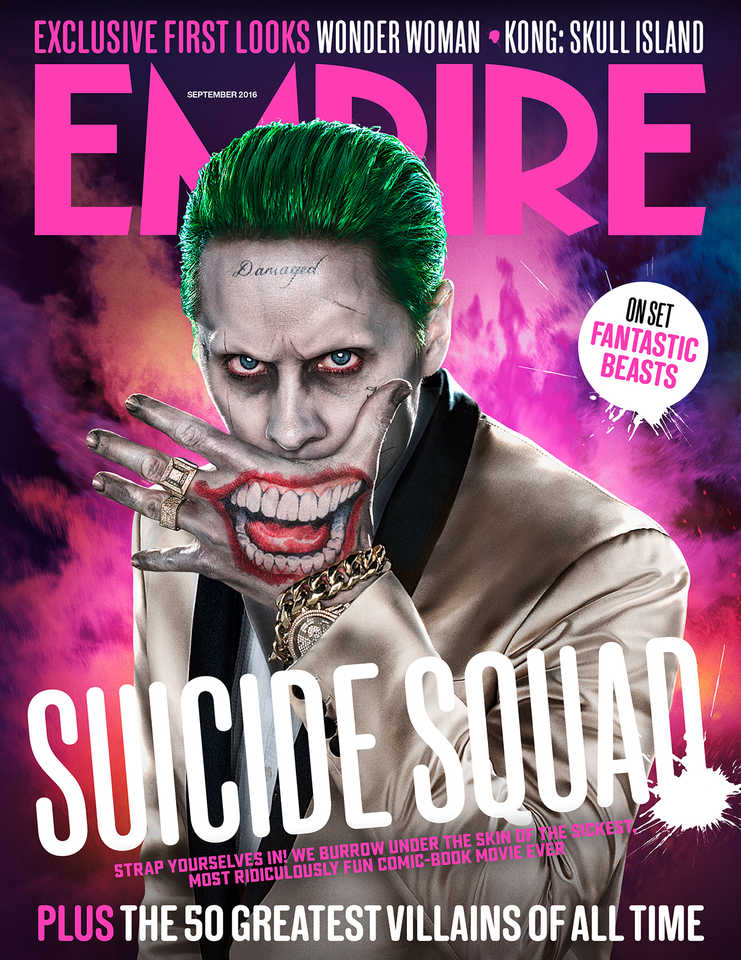 cover line
masthead
plug
Banner/flash banner
Main cover image/graphic
Mode of address (peer to peer, parent to child, tutor to pupil etc)
Main cover line
House style
Anchorage (images pinned down by text)
Homework
Find a radio advert and analyse how the codes and conventions help the audience to create meaning.

You should use the following key words:
Dialogue, mode of address, sound effects, music, jingles, sound motifs, representation, connotation, institution, language and audience!
Critical and theoretical analysis of media texts
L.O. – How can we apply theory to media products?
Why is this important?
Now we have identified the micro elements technical and symbolic codes within media texts we have to understand why they’ve been used

we have to look at theories relating to representation, narrative and genre to examine the wider messages media products offer to society
Theories of representation – Laura Mulvey (1975) Objectification of women in the media
Mulvey suggested that women were presented as sex objects in all media texts (she focused on film in particular)

she said that the media industry was run by men, so we were given their view on the world re-presented to us

the camera acts as the male viewpoint (known as the male gaze), so the images shown provide an erotic pleasure for heterosexual men

Mulvey said that females accept the male gaze as it is constantly reinforced across media texts

Look at the following clip https://www.youtube.com/watch?v=yl2Eh8swrEs. Why should society be concerned with the way that women are represented in the media?
Are things changing?
https://www.youtube.com/watch?v=FdHJG67xmsQ
Narrative theories
Todorov (1969) – 5-step narrative formula
Equilibrium – the setting is established, key character(s) are introduced and the storyline is set up

Disruption – oppositional character(s) (characters who will play opposite the central character, either in a relationship, e.g. the hero/heroine, or in conflict, e.g. the hero/villain) appear and the story takes a particular direction
Recognition of disruption – the lives of the characters and events are interwoven. Tension builds throughout this section, which is often the longest

Attempt to repair disruption – the highest point of tension after which there is a change in dynamic

Reinstatement of equilibrium – matters are sorted out, problems are solved and questions answered

Think of a fairy story you were told as a child. How well does the story follow Todorov’s 5 stages?
Subversion of the narrative
Modern narratives may subvert our expectations using:

Flashback – where a section of the film is referred back to
Flashforward – where a section of the film from the future is shown before it would normally have happened
Twist – where part of the film (often the end) is unpredictable or even shocking
Parallel narratives – where the lives of characters move alongside each other for some of the film without them meeting

Can you think of any TV programmes or films that use a subversion of the narrative? Why might audiences like narrative subversions
Levi-Strauss (1958) – Binary Opposition
Within a story conflict is needed to create interest in the audience 

One way to create conflict is to use two oppositional forces
e.g.
light/dark 
good/evil 
noise/silence 
youth/age 

These opposites are embedded in narrative and mise-en-scene
What Binary Opposites can you see in the images below?
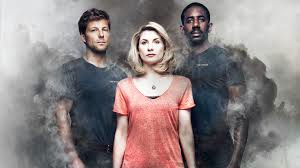 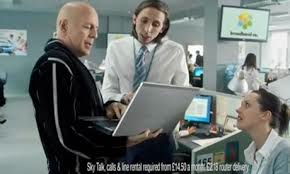 Can apply to print media as well, what binary opposites can you see in the magazines below?
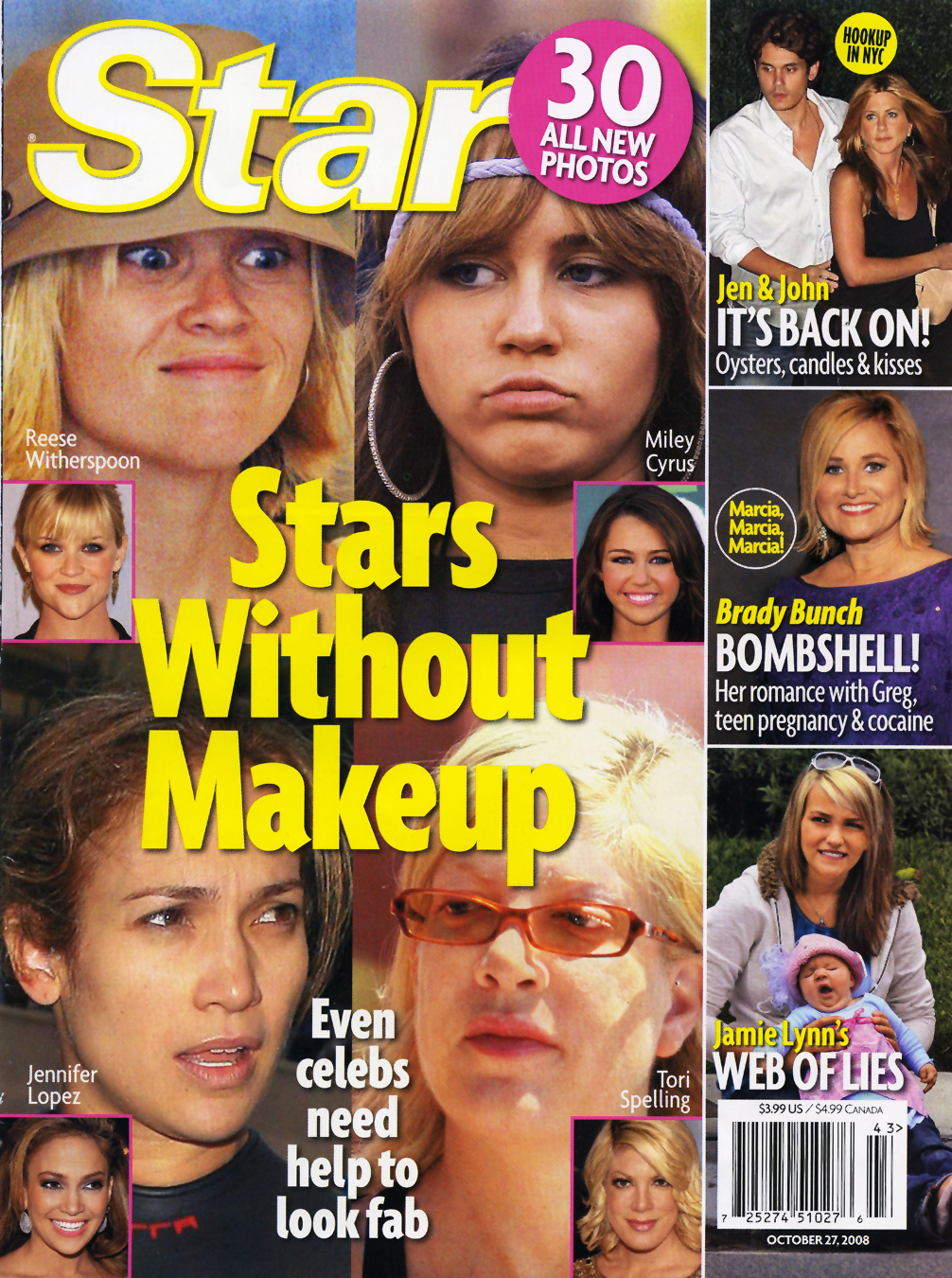 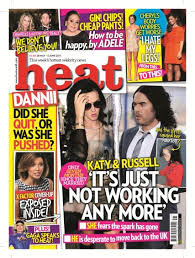 Genre theories: Altman (1999) – Audience pleasures
Altman argues that genres offer audiences ‘a set of pleasures’, such as:

emotional pleasures – does the text make the audience happy, sad, nostalgic etc.?

visceral pleasures – ‘gut’ responses, such as excitement, fear, laughter

intellectual puzzles – does the text make the audience think?
this theory suggests that we get a sense of familiarity with many texts, due to the specific set of codes and conventions

texts also make us interact with the product

What type of media texts offer emotional, visceral and intellectual audience pleasures?